Doreen Ling
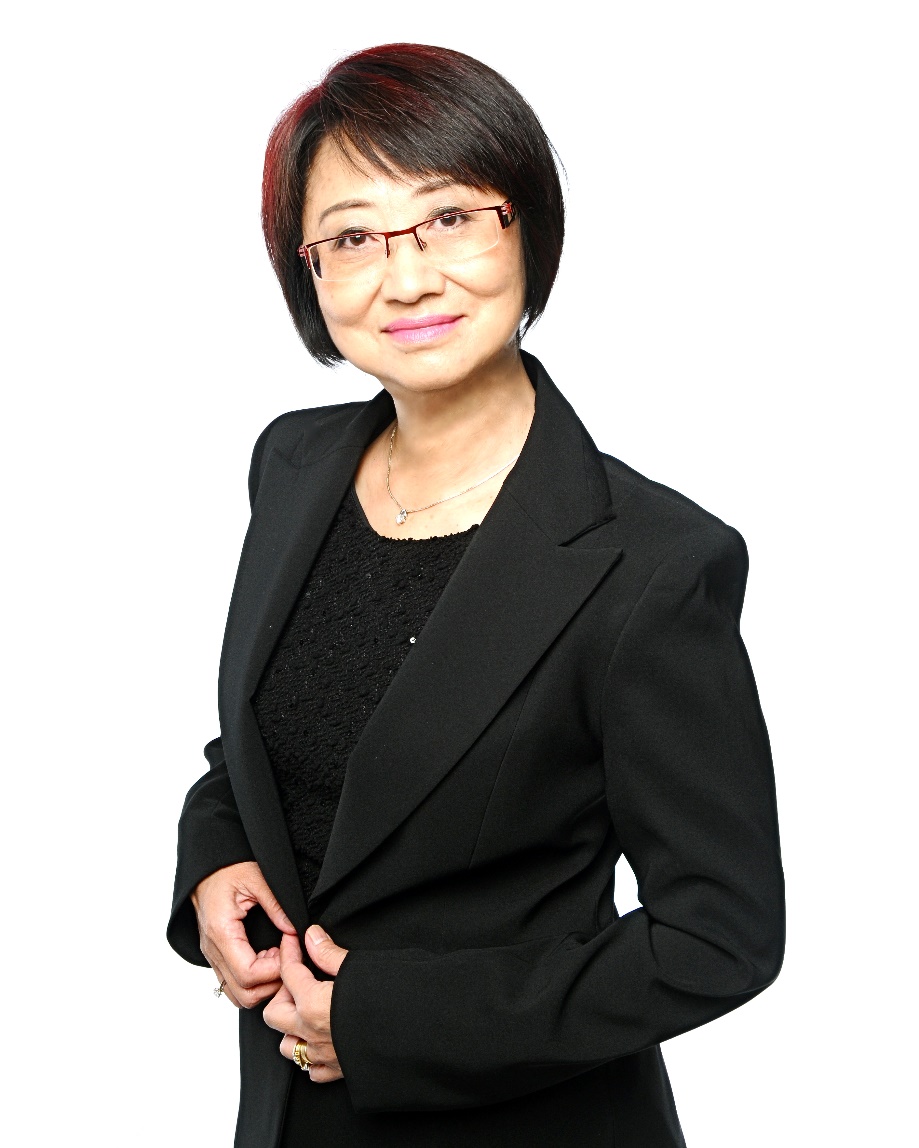 National Supervising Coordinator
Certified Trainer
Speaker Bureau Category 2 Member
Sydney Local Coordinator 
Australian Leadership Council Member
Multiple Challenge winners
Top Organisation Builder Award
Master UFO
Shopping Annuity Master member
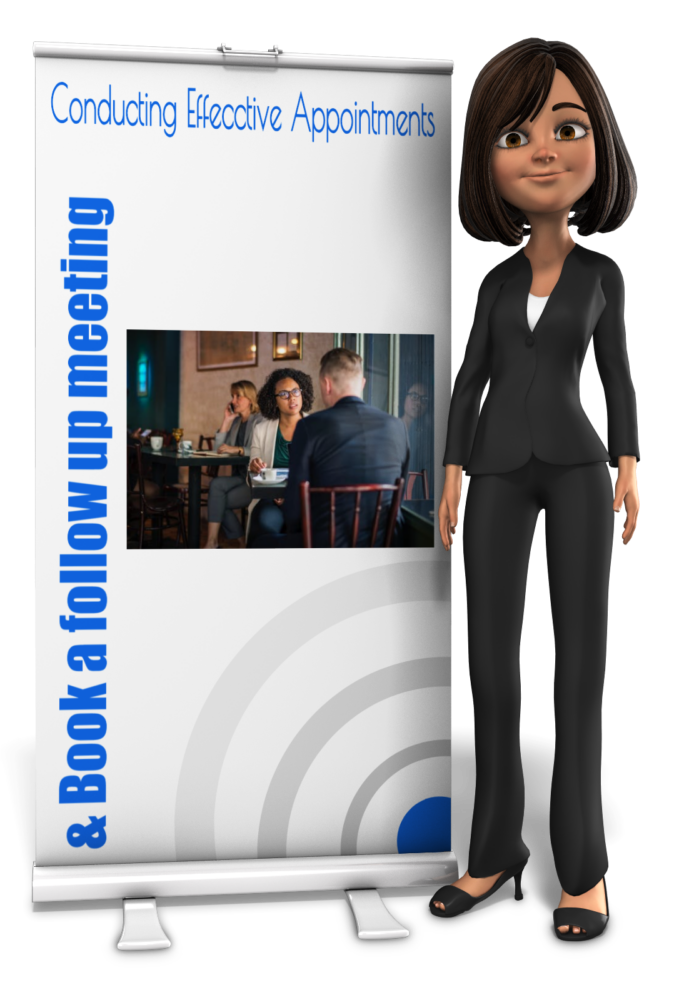 Conducting effective appointments 
& 
book a follow up meeting
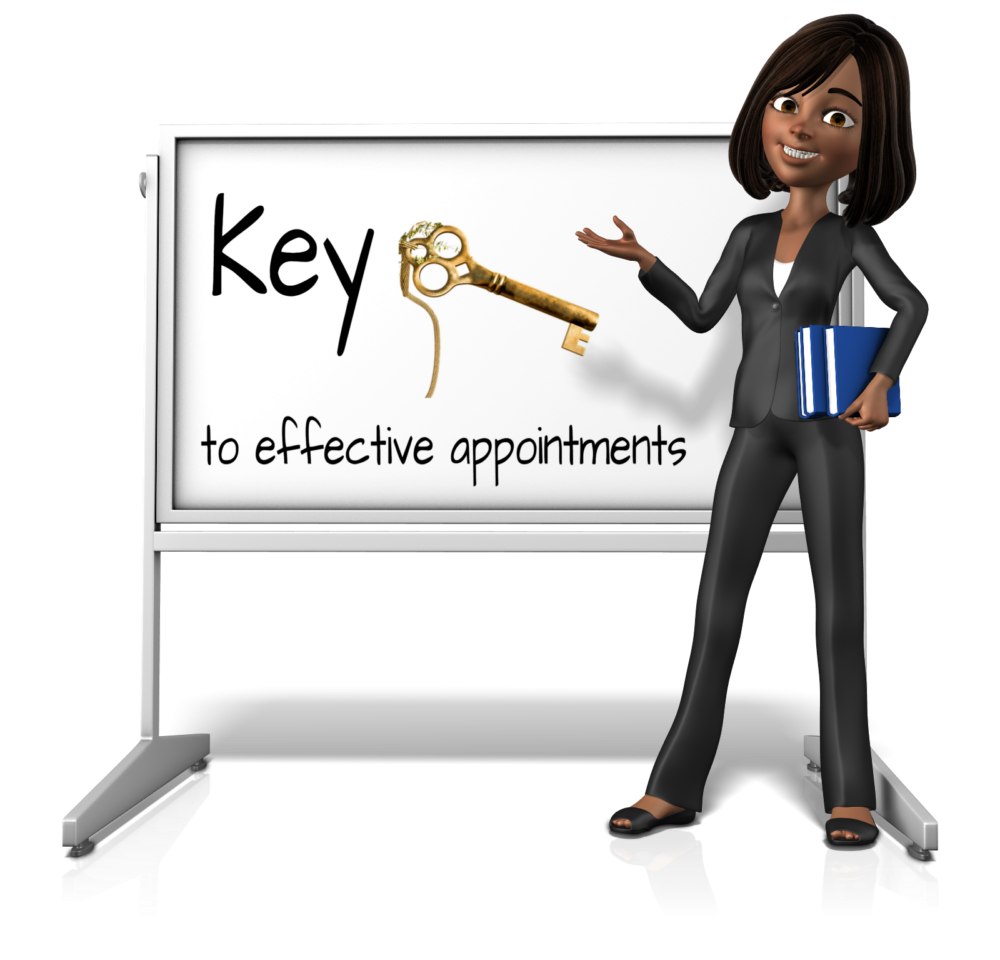 Preparation
Preparation starts before you make the invitation to the appointment
Who should you invite?
people from your warm list
Not people from your cold list
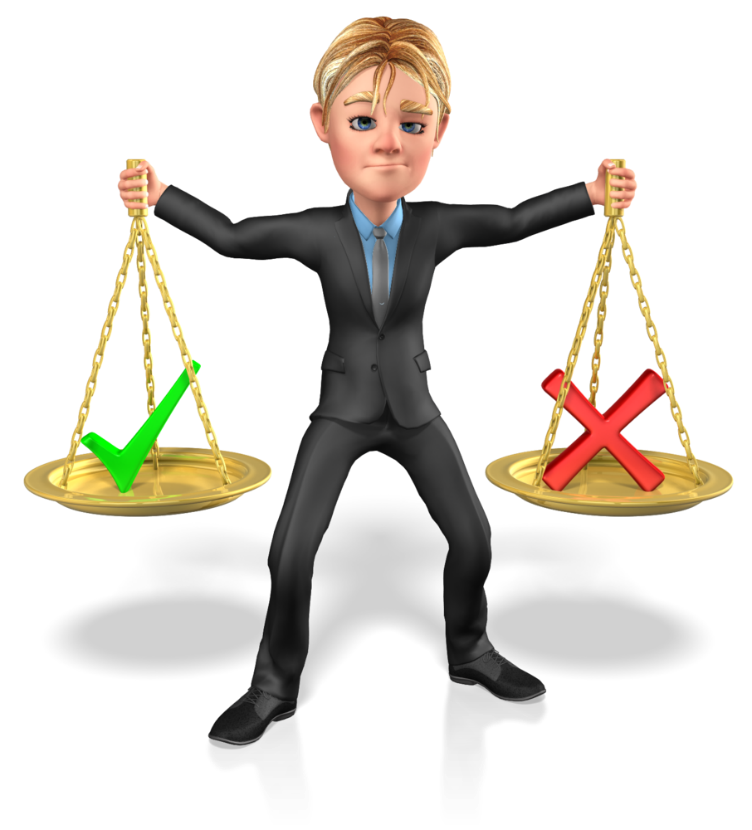 people you already have built some relationship
Not people you just met new
people you have not qualified
people you already qualified
Invite to the appointment correctly
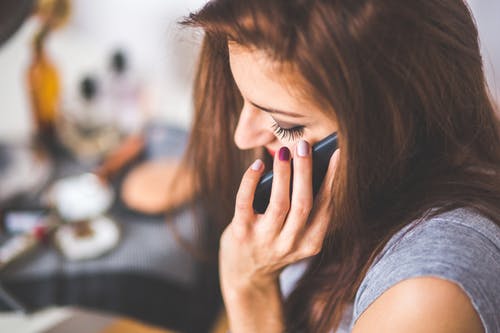 Objective of appointment
Time duration
Clear instruction on where to meet
Appointment is firm
Reminder the day before
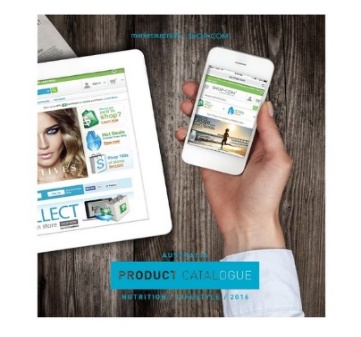 Bring your tools
Home Shopping List
Annual Report
Flip Chart
Product Catalog
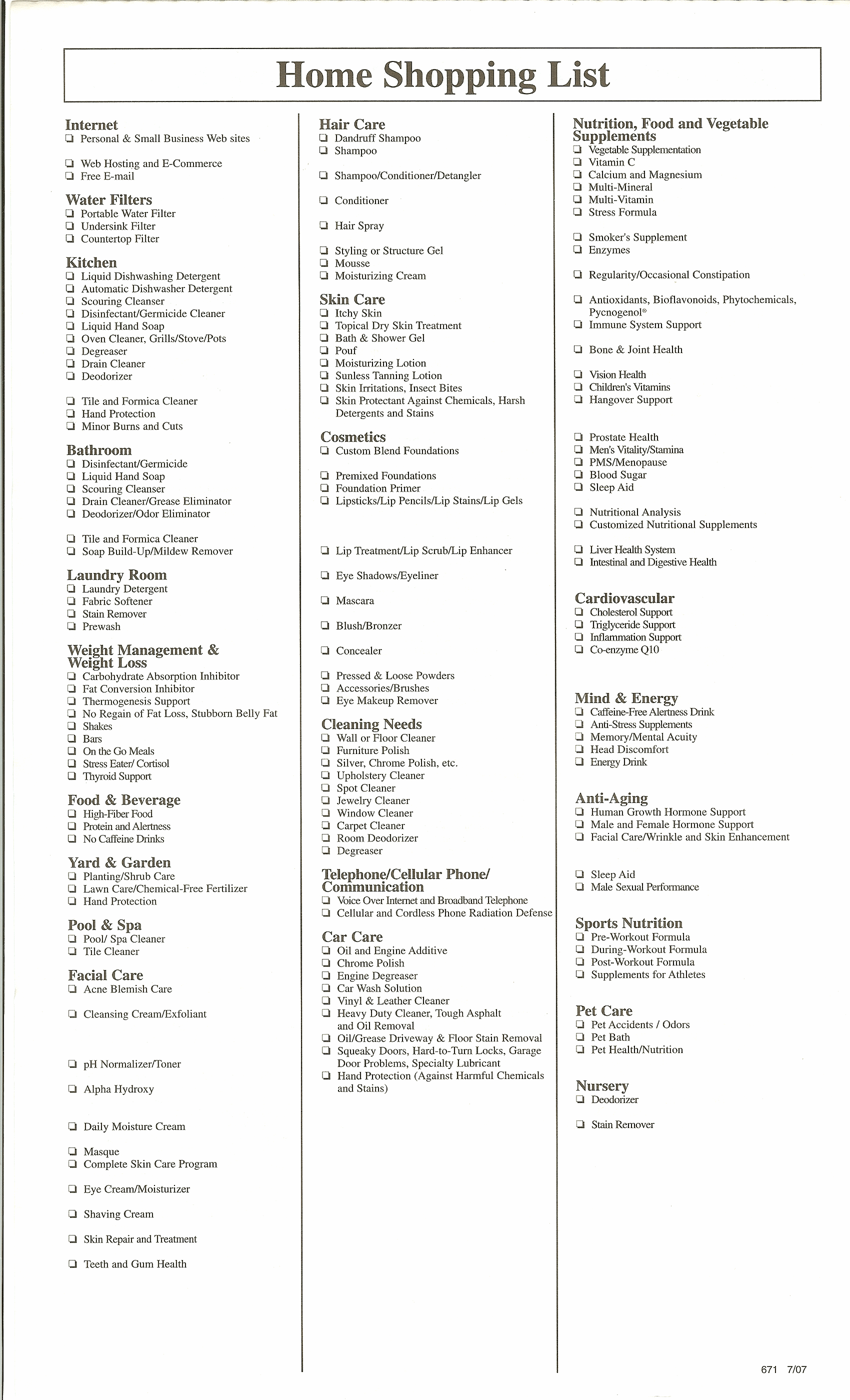 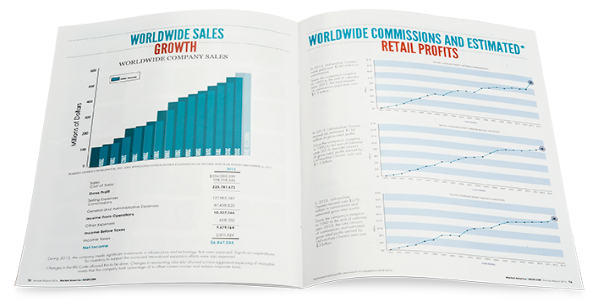 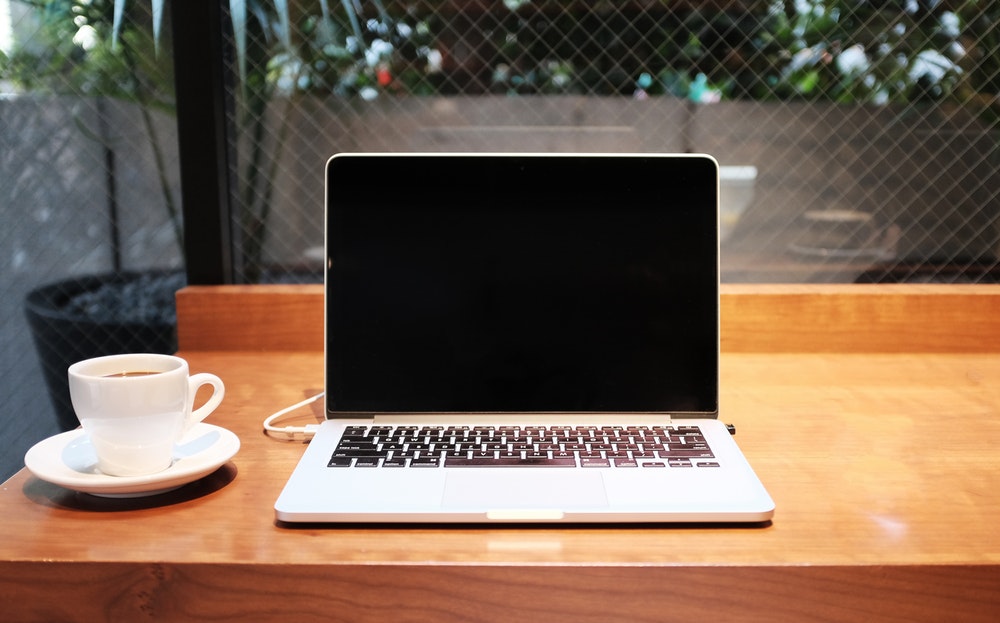 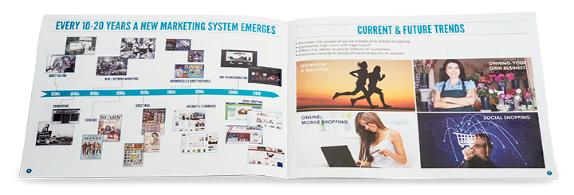 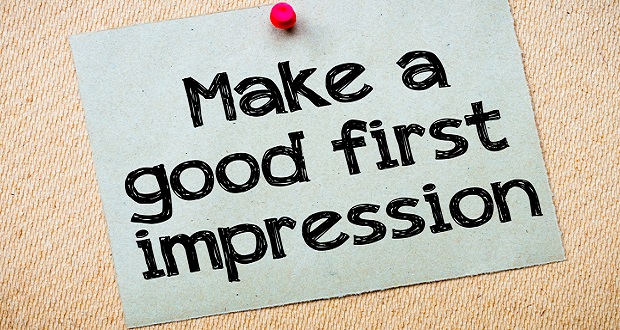 People judge you in seconds
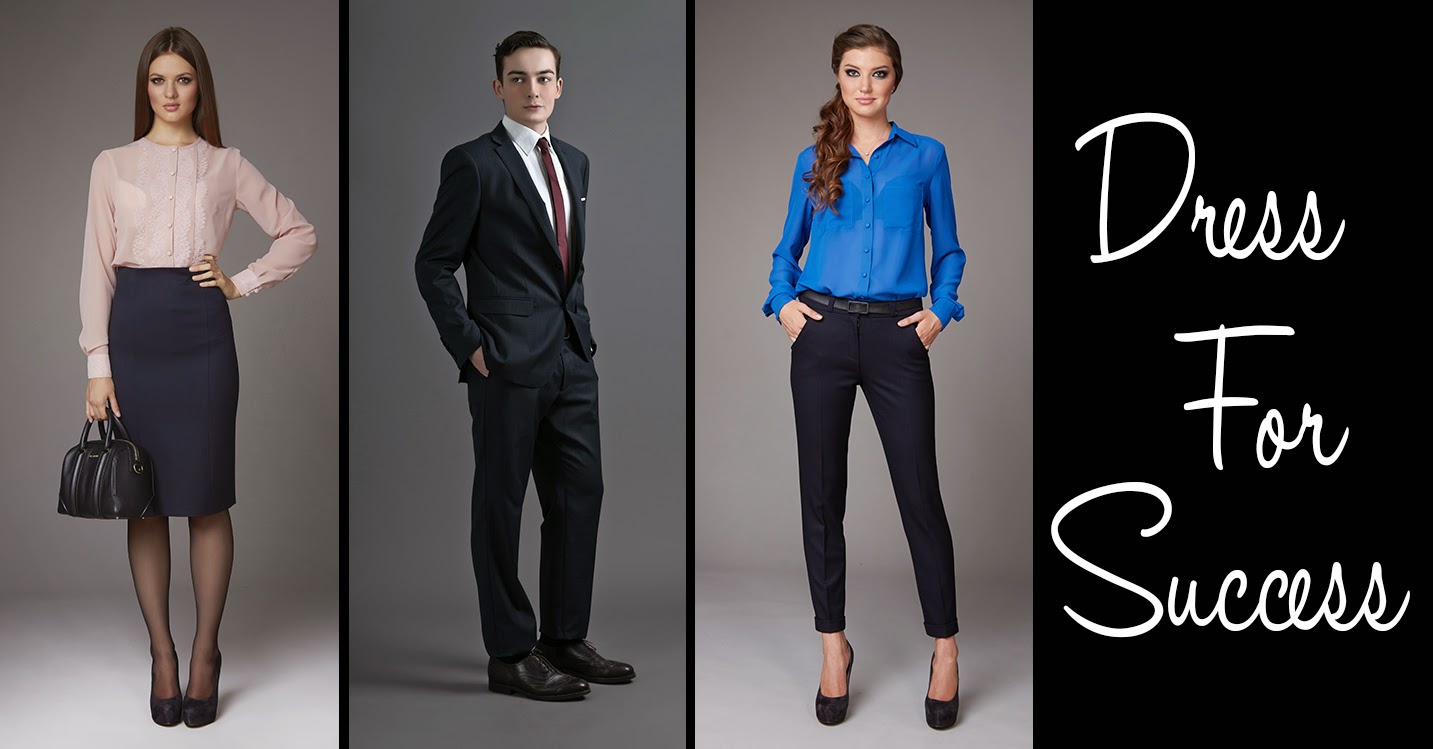 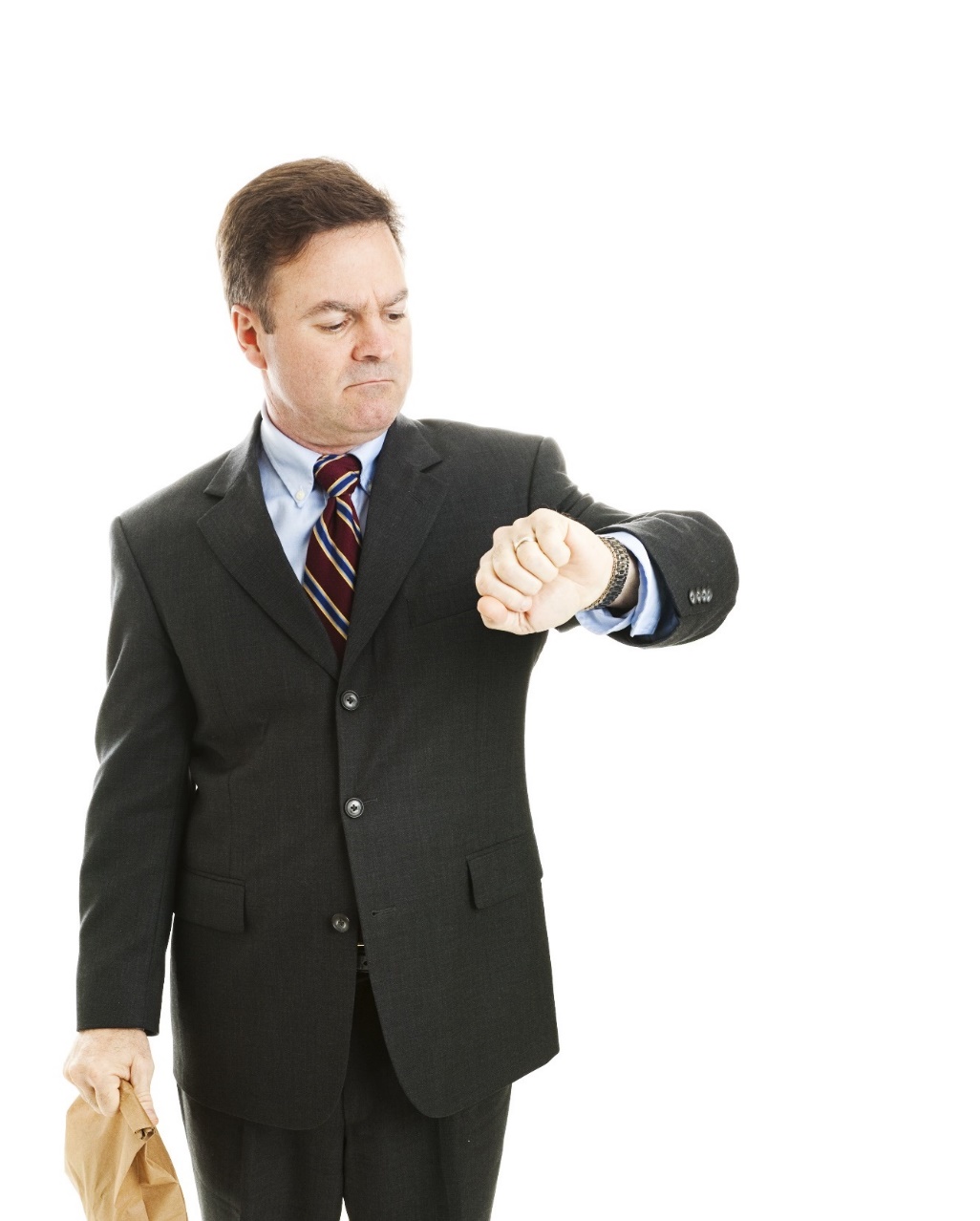 Be on time
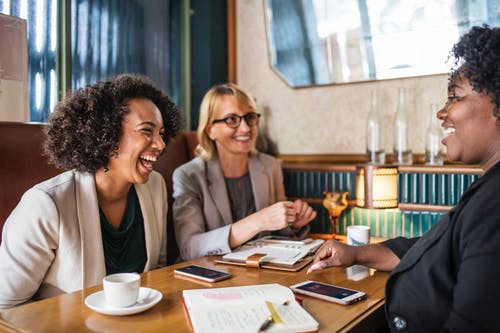 Check out the venue
Create a relaxed atmosphere

 Pay attention to seating arrangement

 Introduce to others who are present

 Build bridges
Build Rapport
Without rapport, people will not hear a word you say
Rapport gives
Total responsiveness
Instant connection
Rapport is created by a feeling of commonality
People like people who are like themselves 
or who they like to be
Build rapport through Mirroring
How they shake hands
How they speak – Tone, tempo, volume
Body posture
Facial expression
Eye contact
Rapport affects the subconscious mind
After you build rapport
You are connected, you have the trust, then you can ask questions
You MUST master the skill of asking questions
90% listening & asking questions
10% making comments
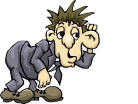 Question #1



How much time do you have?
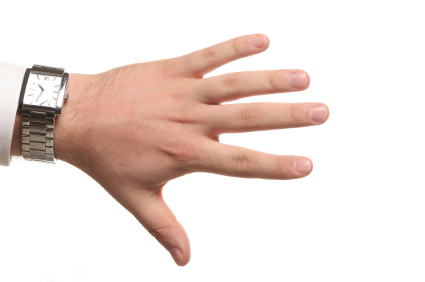 Do not rush through this.  
Important clues here
Question #2

Ask questions about
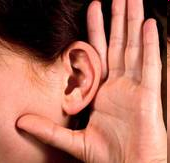 Family
Occupation
Recreation
Money
Find the pain points
Question #3
You mentioned that you are interested to know about the business I am doing.
Do you know much about shop.com?
Give a quick web portal tour
Are you interested in learning how we are compensated?
Question #4
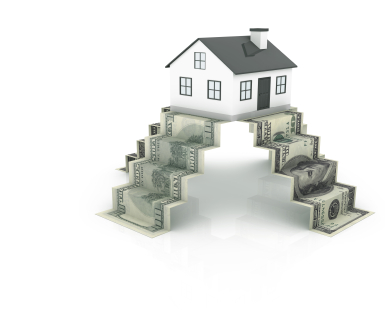 Question #5

If you were to invest some time in a part time venture over the next 1-2 years, what sort of financial return would you expect to receive for your efforts?
You MUST know how to show the plan
Do mini closes
Do you agree everyone is spending everyday?
Do you like to get paid for your spending & other people’s spending?
Do you agree it is a good business?
Income keeps coming even when you stop working. That is residual income. Do you like that?
Bring it back to 3 simple steps
Use products for yourself 
    - Build Points to earn commissions
2. Develop some customers who buy products.       
     - Make profit and build points to earn commissions.
3. Introduce the business to two other people  
    - start building 2 organisations.
Start of Closing Questions
What do you like best from what you see?
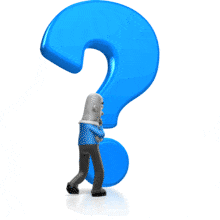 Ability to replace your income?
Ability to earn residual income
Convert spending into earning?
Based on what we have talked about and your goals, what is your interest in getting more information?
Be Prepared for Questionsand Objections!It is going to Happen!!Relax!!!Have some fun!
They May Say No
Thank them politely
Leave the door open
Don’t burn bridges
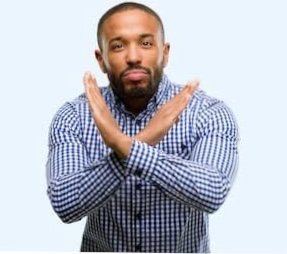 No just mean timing is not right at the moment
Don’t take it personally
Sign them up as a preferred customer
They maybe confused
It is okay. Nobody understands everything the first time.
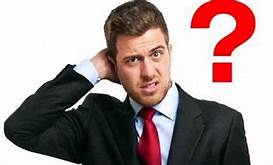 “You have to see it a few times to appreciate it.
Take the Flip chart. Go through it and list down questions you may have.
Let us book in a time so I can answer your questions
Book in a follow up appointment now
Let me think about it
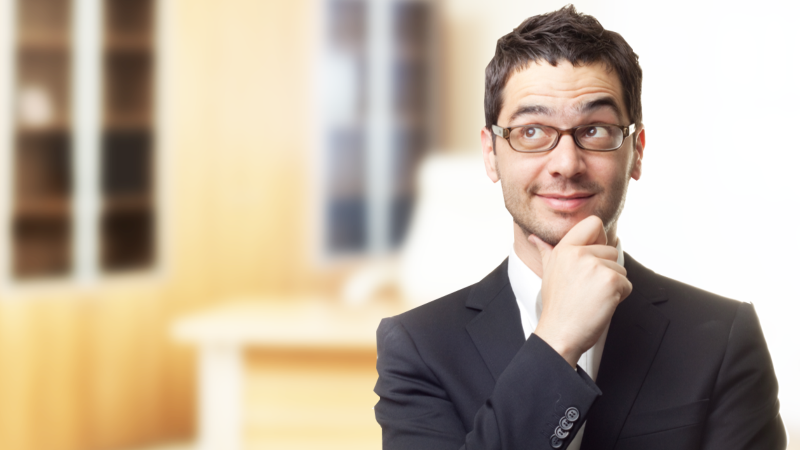 “Great, let’s get back together in a couple of days to answer your questions”
Let’s schedule the appointment now.
Or
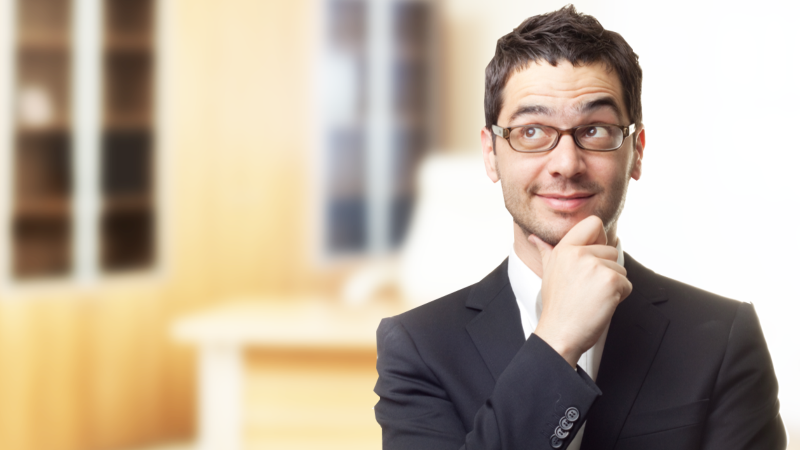 “Great, one of the best ways to evaluate our business is to attend one of our trainings”
Sell a ticket to next event
I have to talk with my spouse
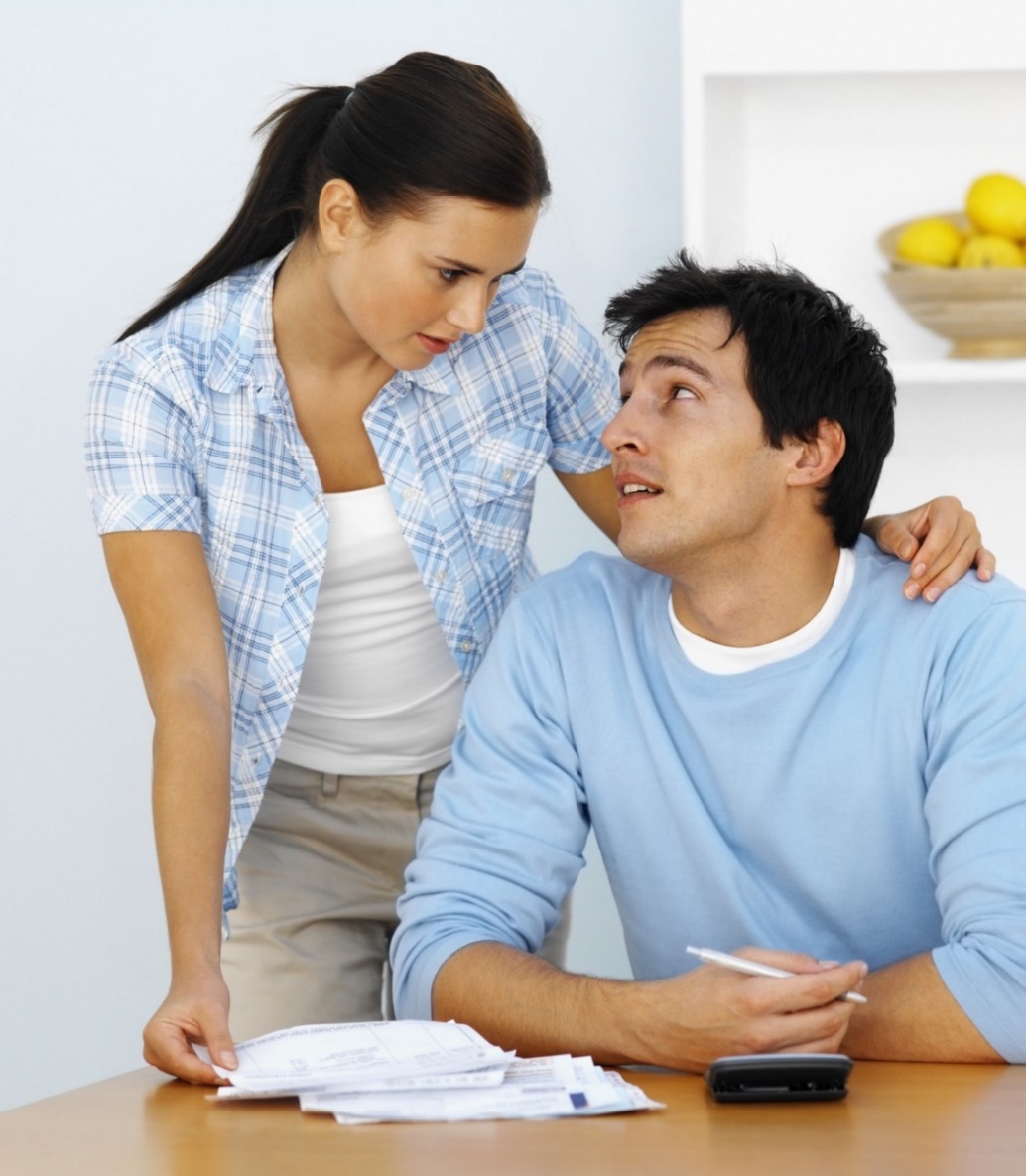 “That’s a great idea, would it be possible for the three of us to get together?”
Let’s schedule the appointment now.
Know your schedule
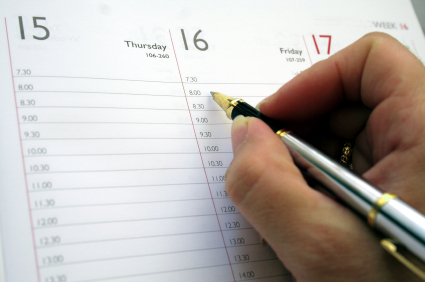 Recap
To conduct effective appointment
Preparation
Build Rapport & ask questions
Quick web portal tour
Show plan
Answer questions and objections
Book follow up appointment
Relax & Enjoy the process
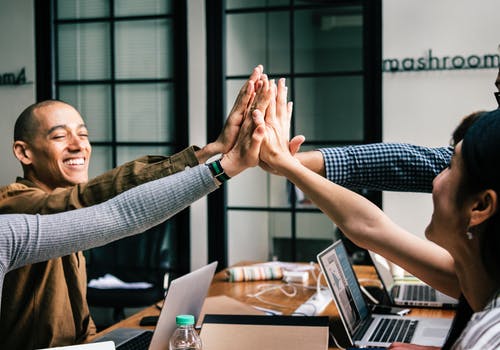